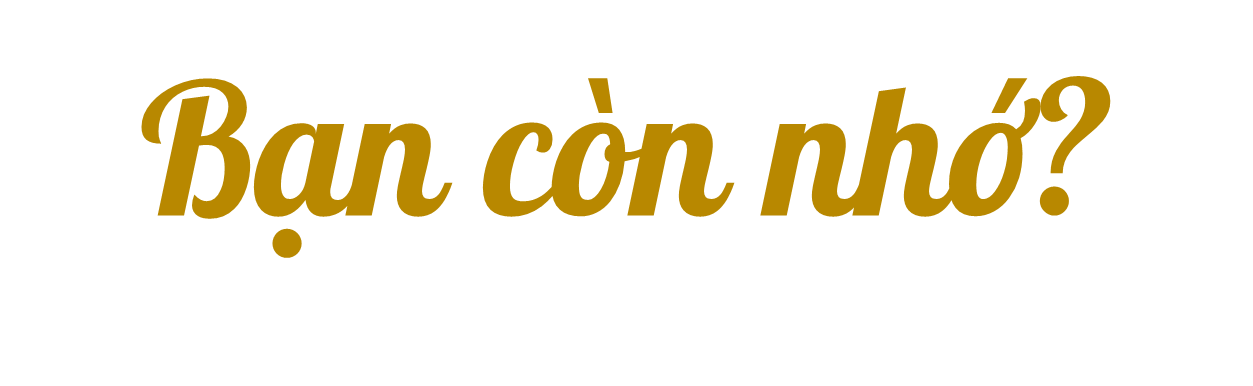 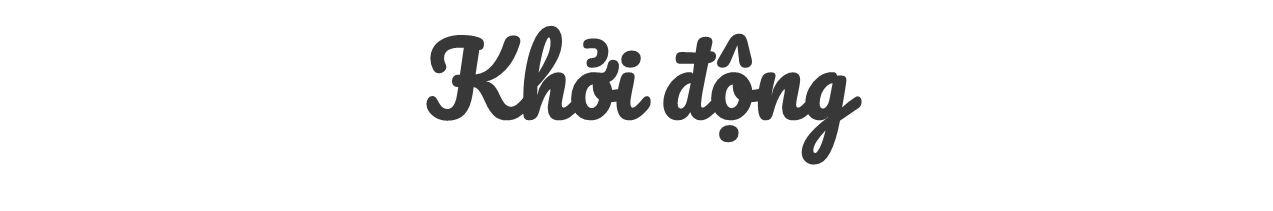 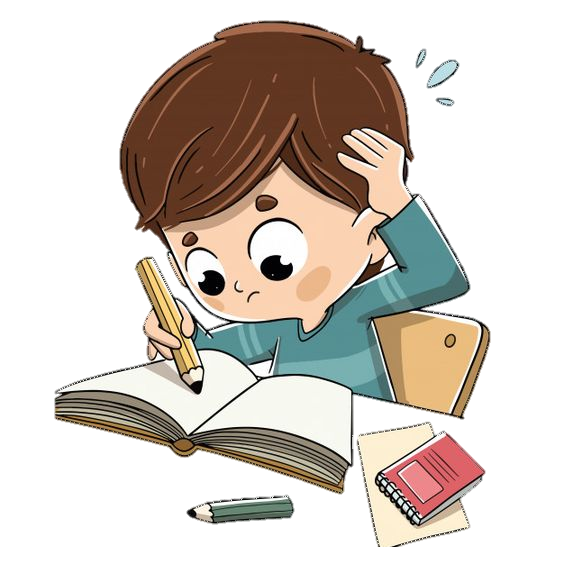 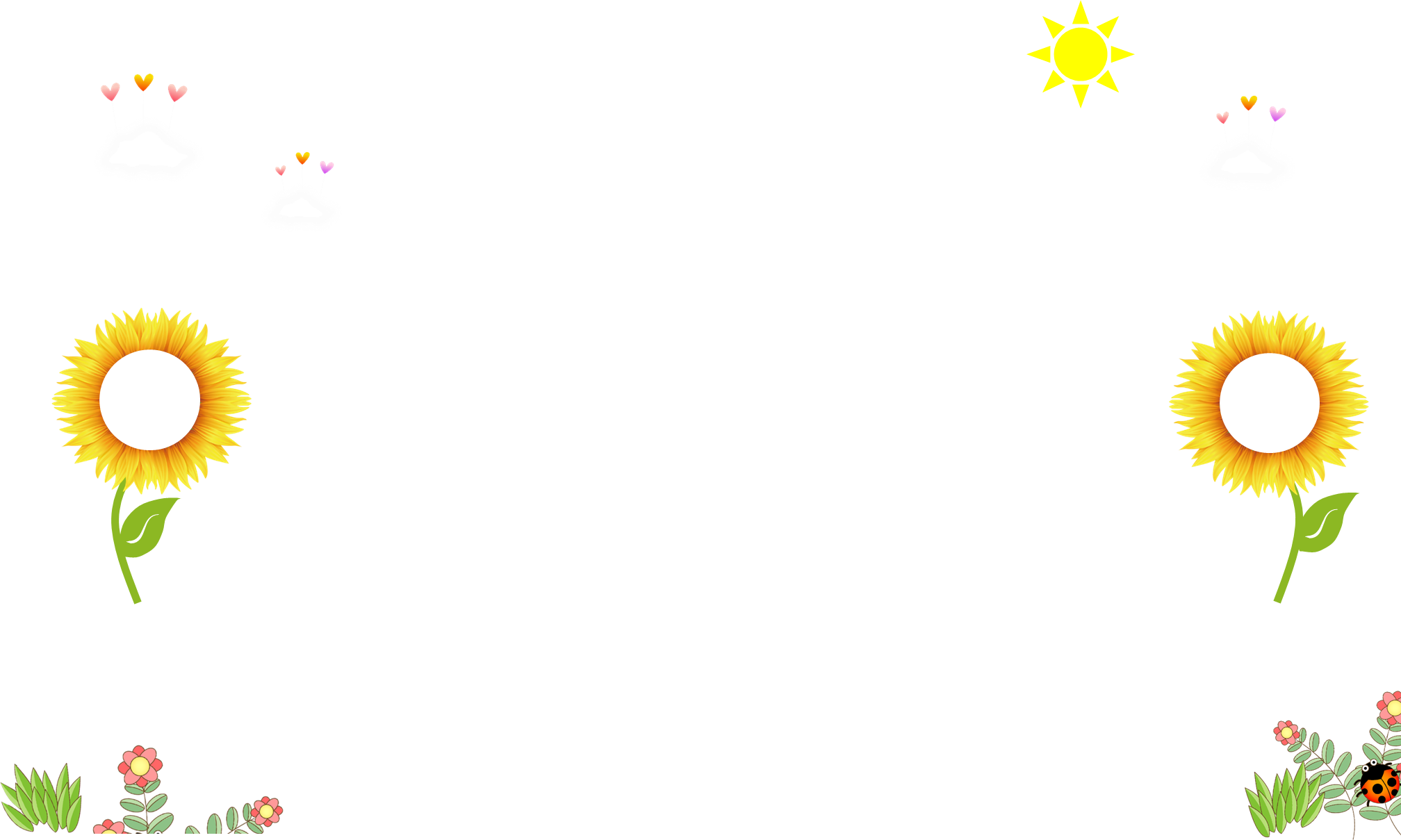 Kiến chăm chỉ
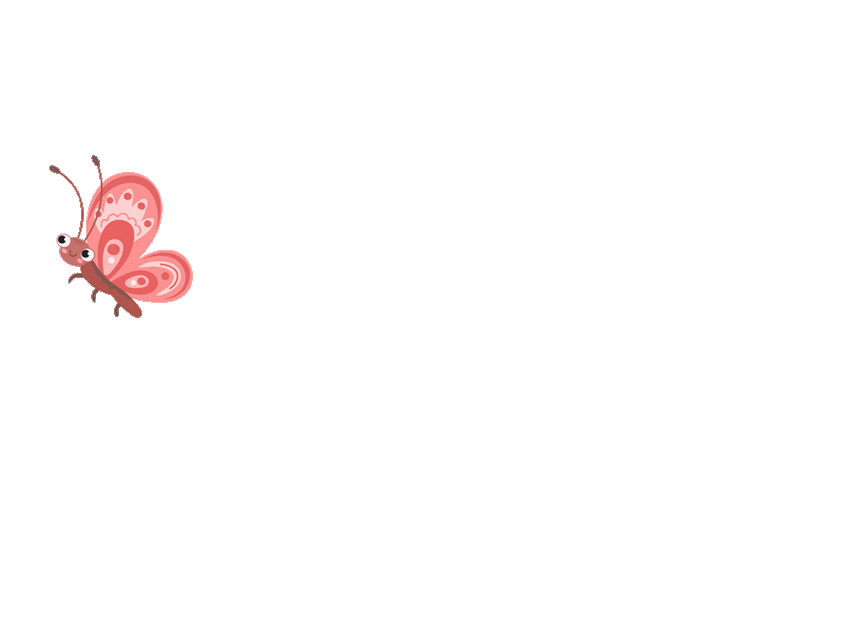 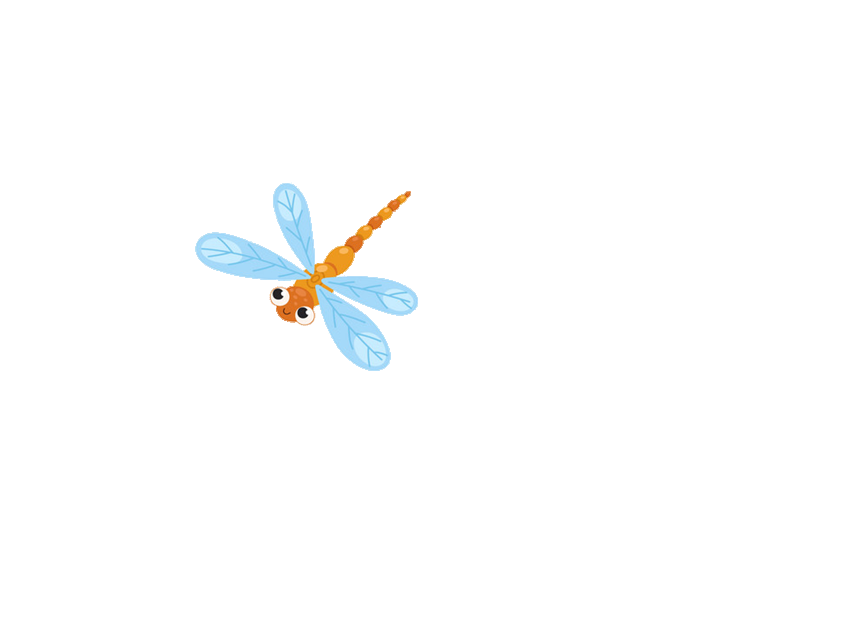 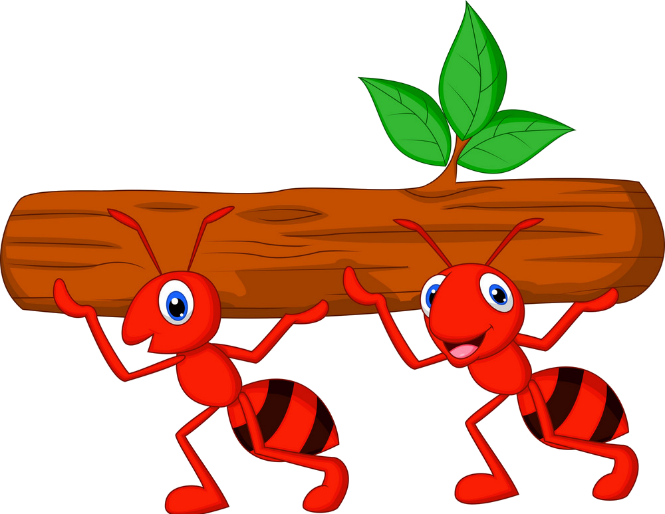 PLAY
PLAY
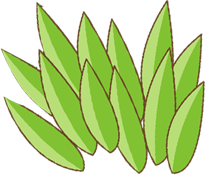 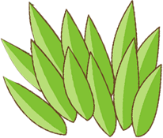 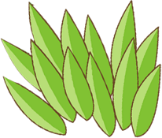 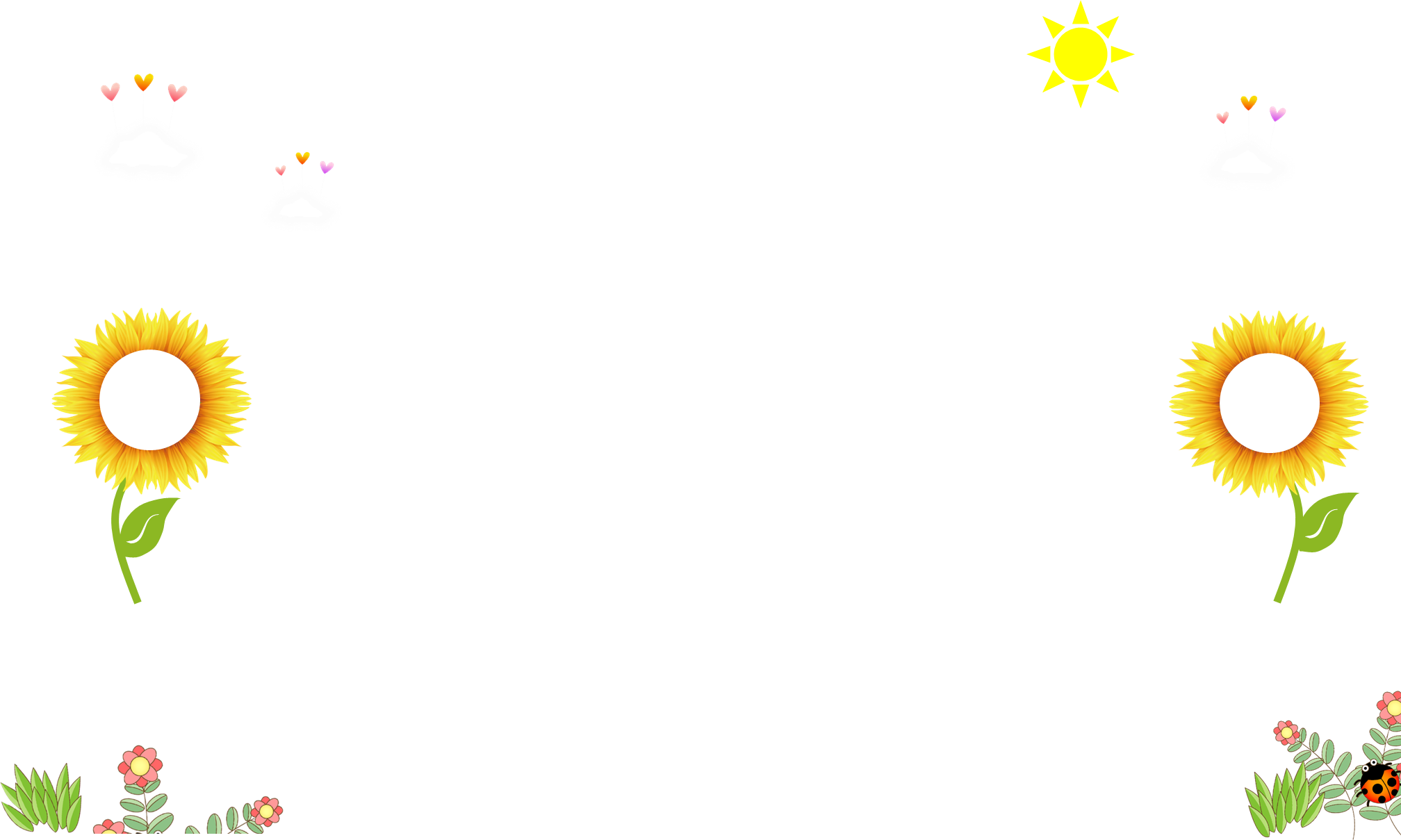 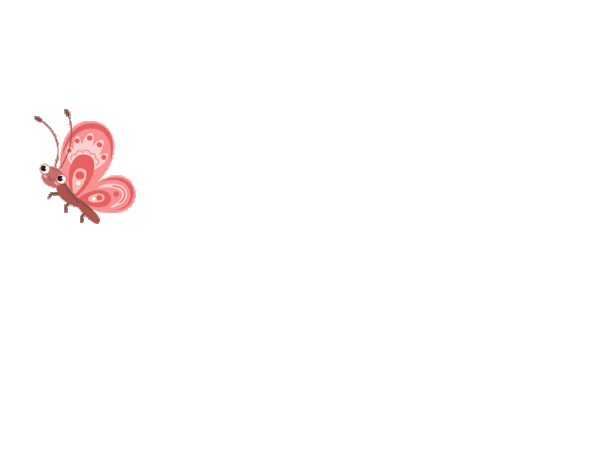 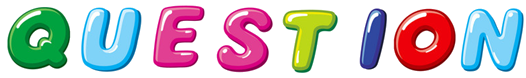 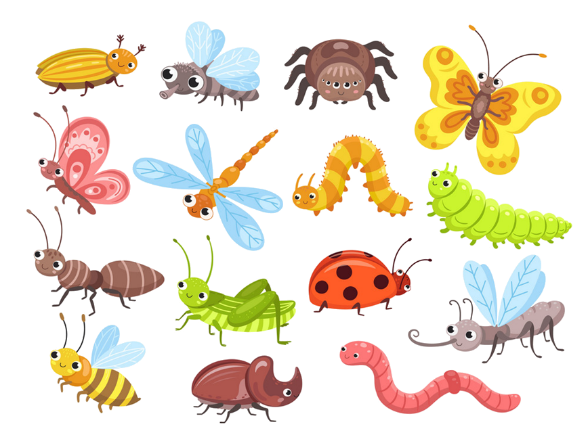 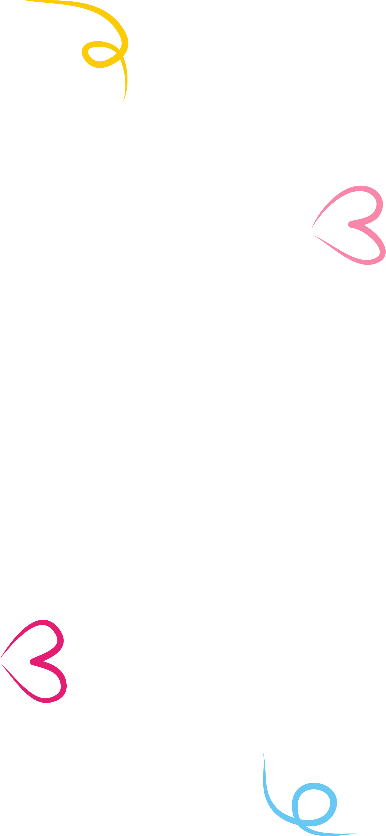 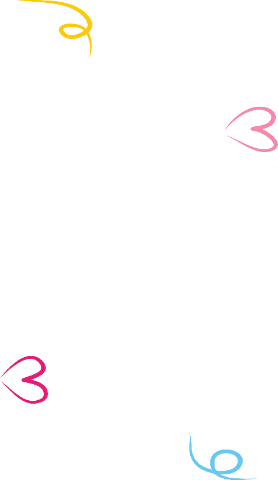 ..?.. x 2 = 10
Đáp án: 5
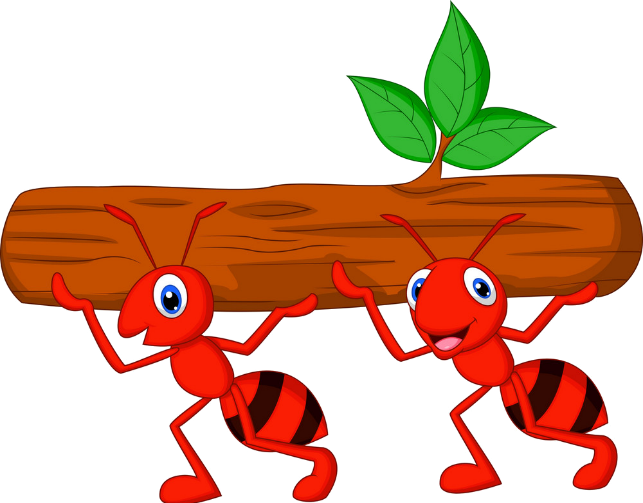 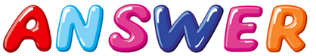 Next
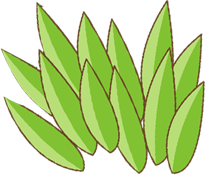 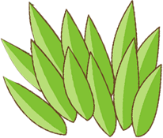 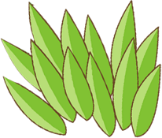 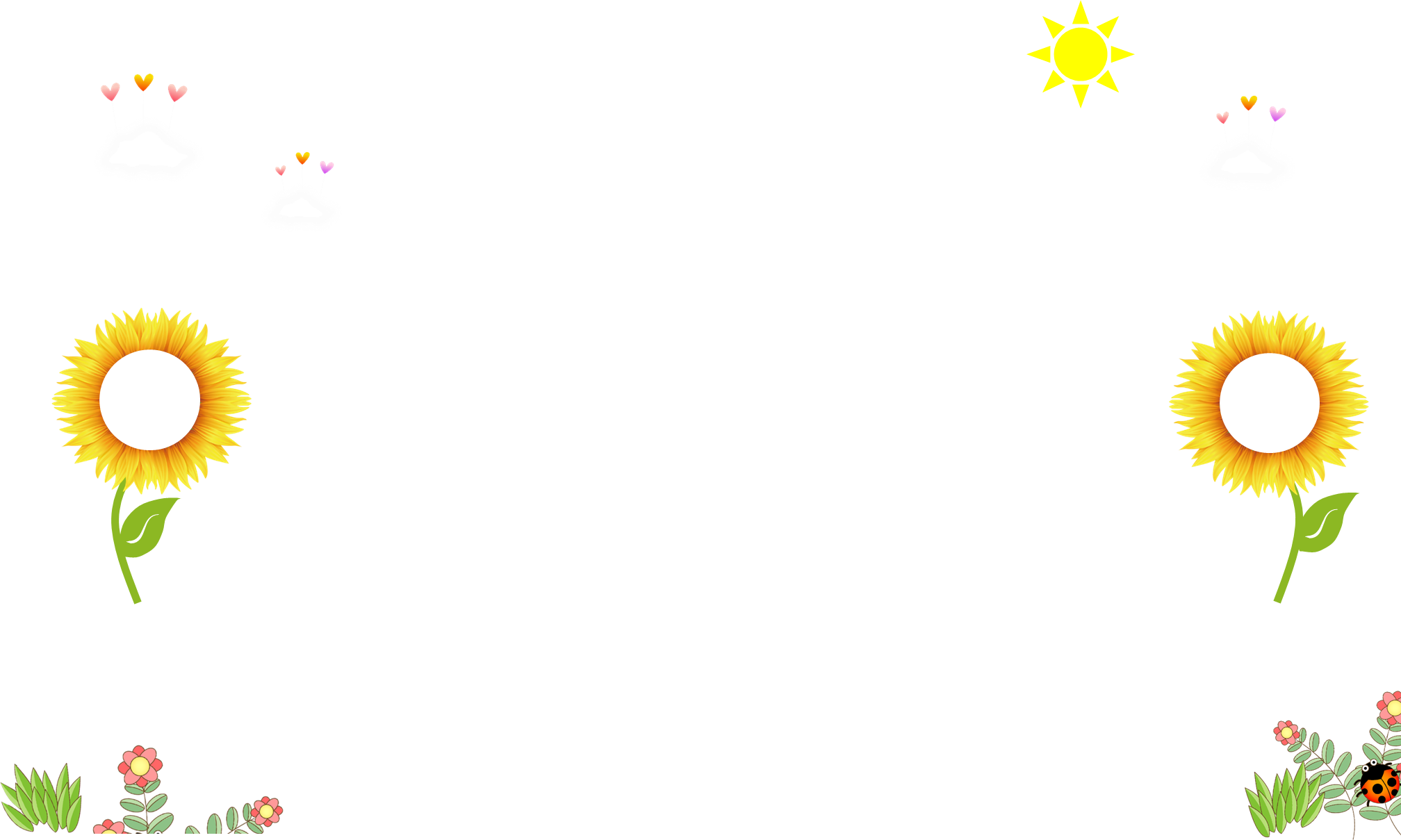 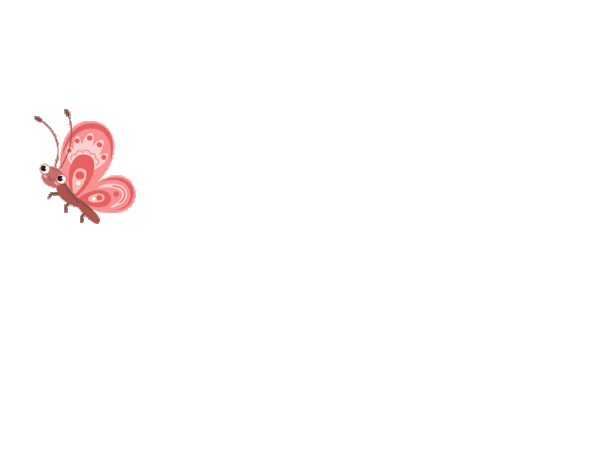 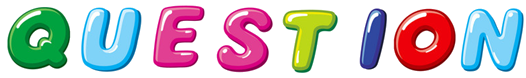 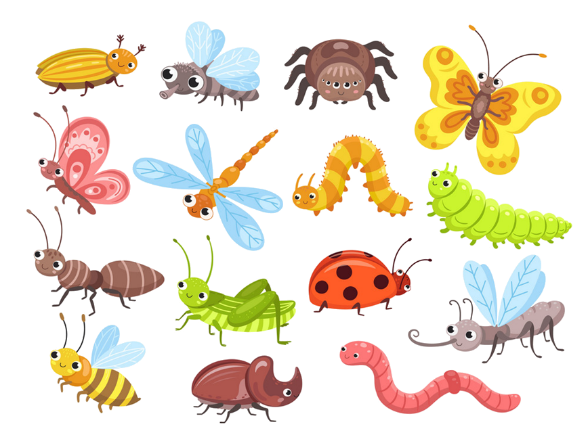 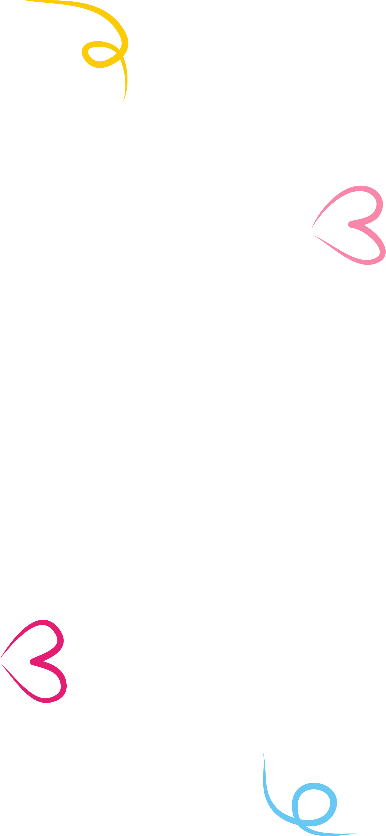 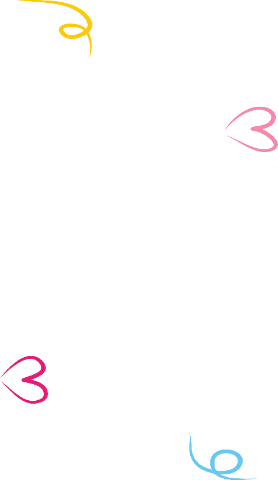 6 x …?... = 36
Đáp án: 6
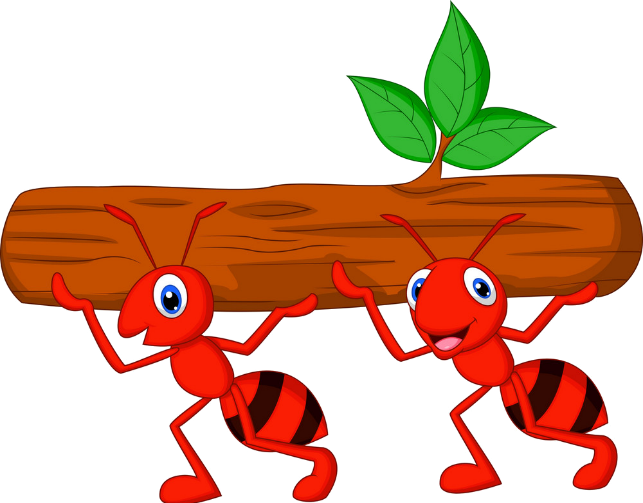 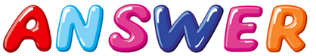 Next
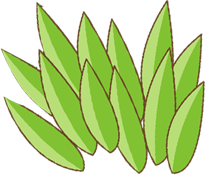 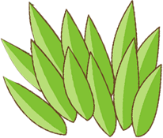 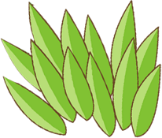 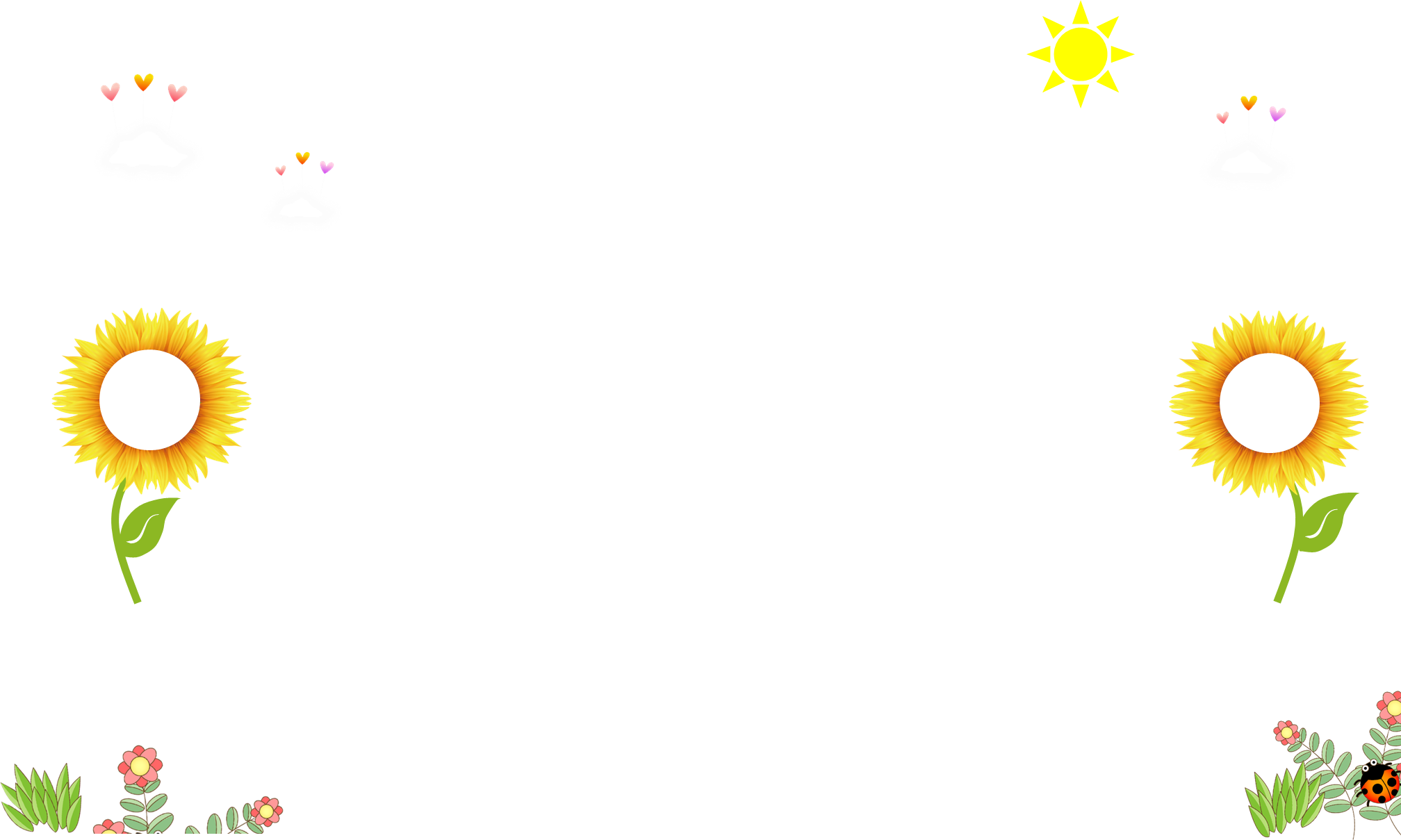 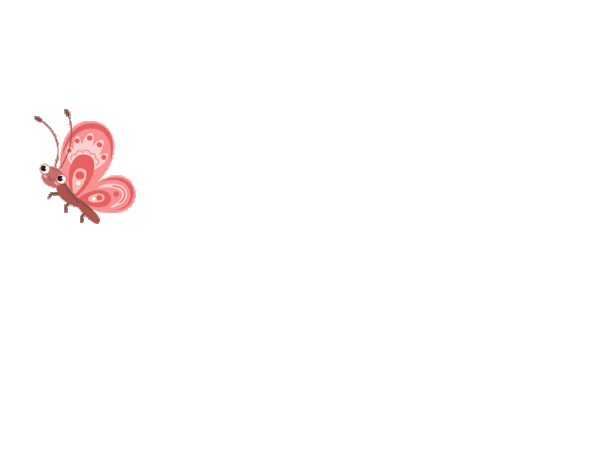 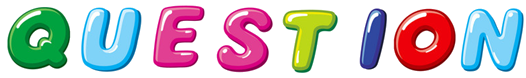 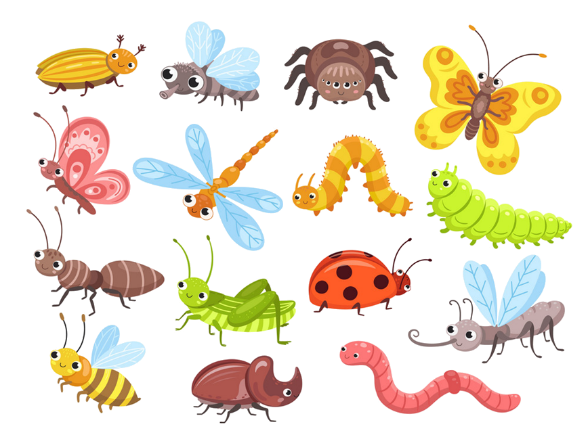 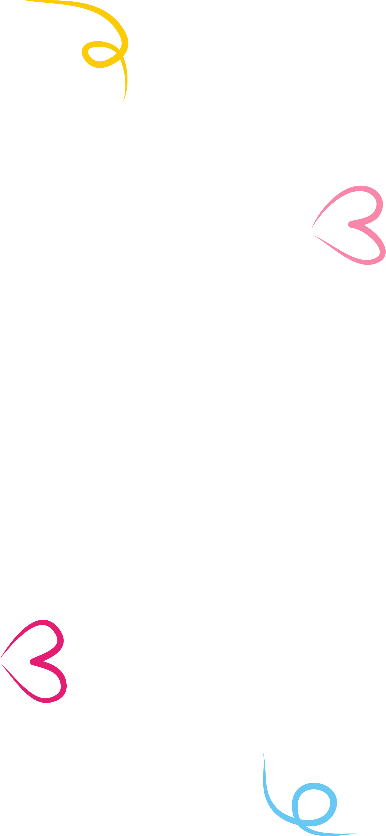 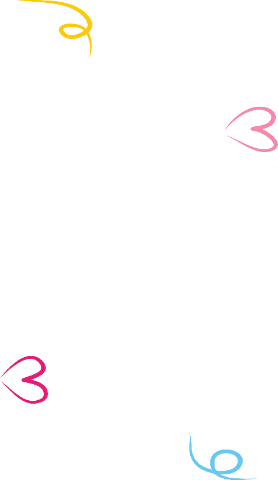 9 x 6 = …?...
Đáp án: 54
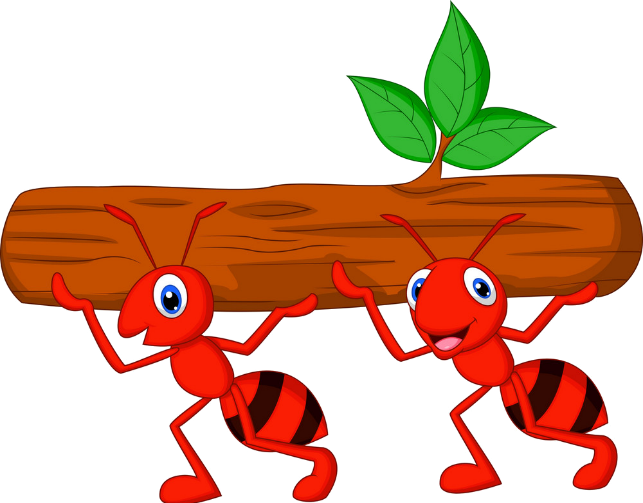 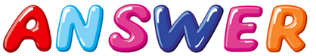 Next
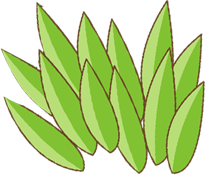 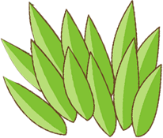 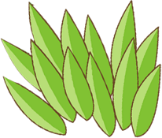 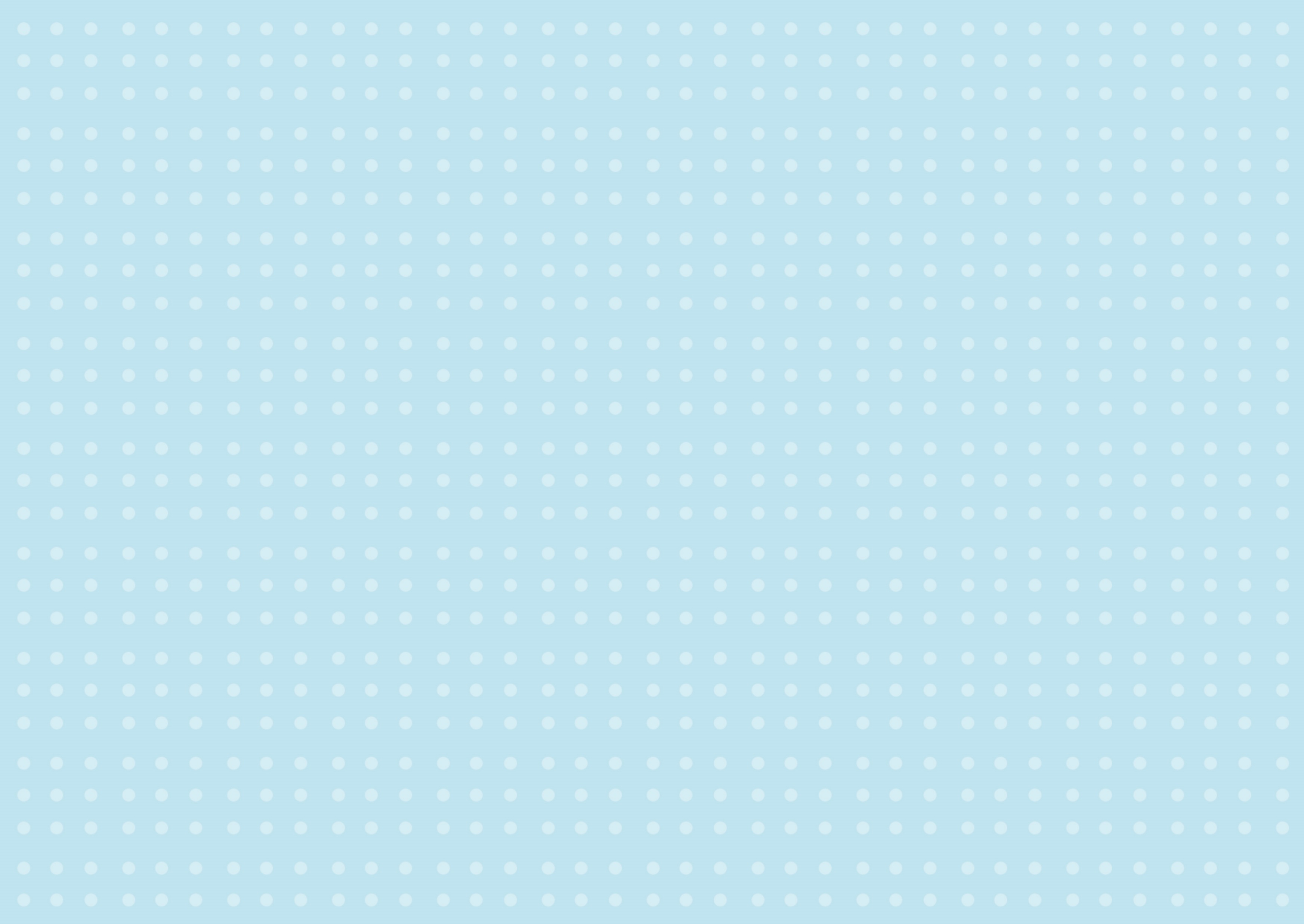 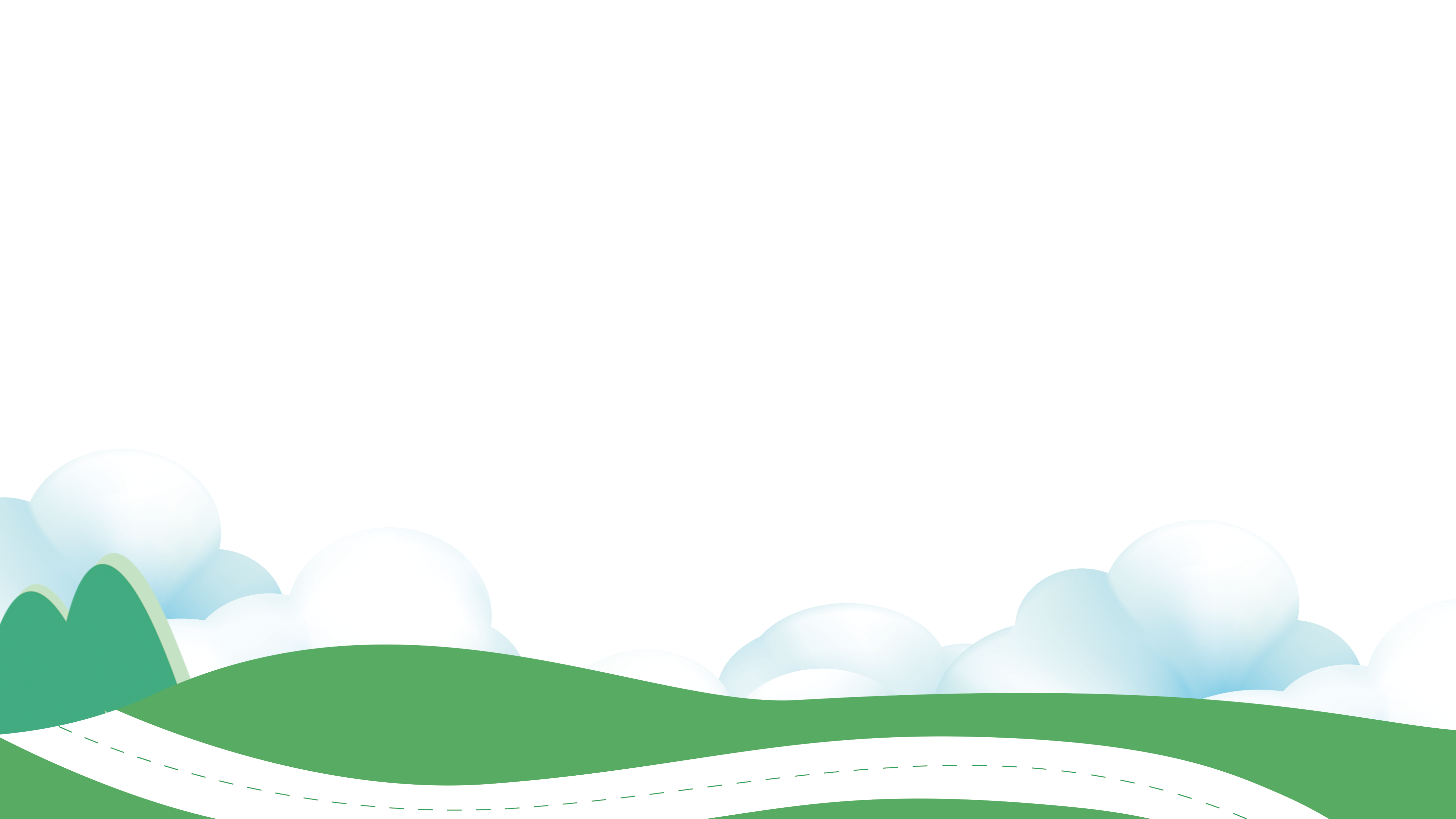 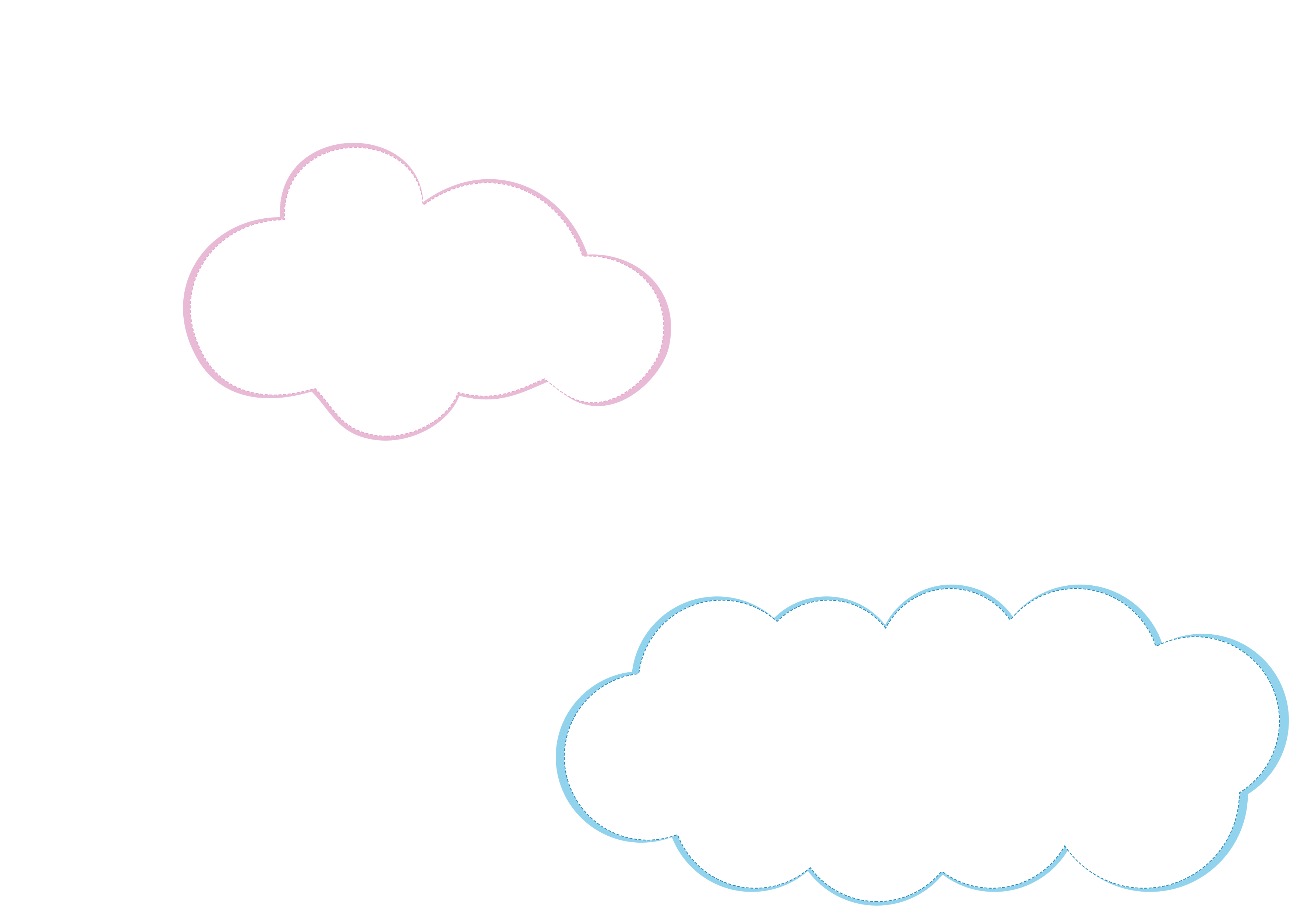 Thứ … ngày … tháng … năm
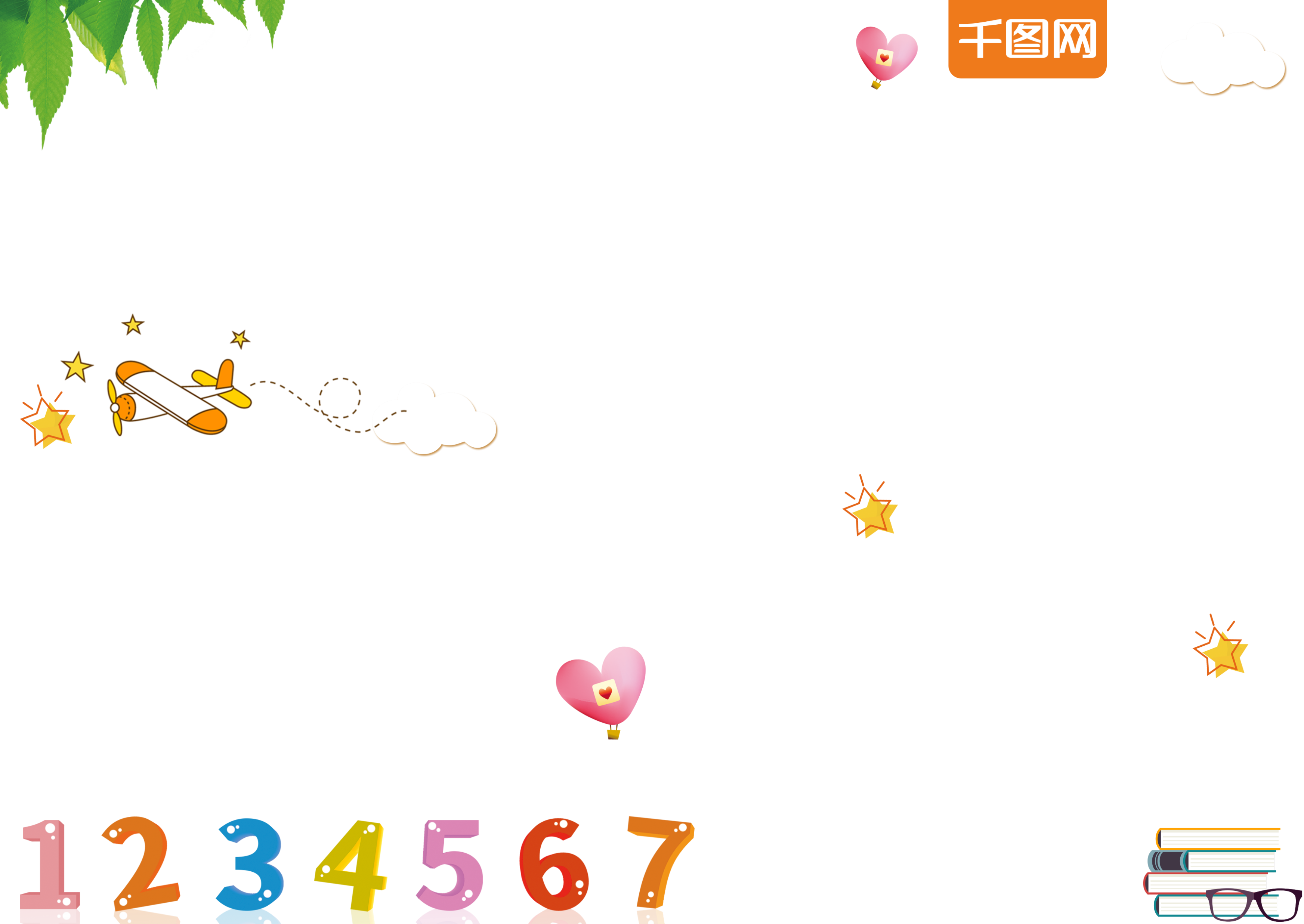 Toán
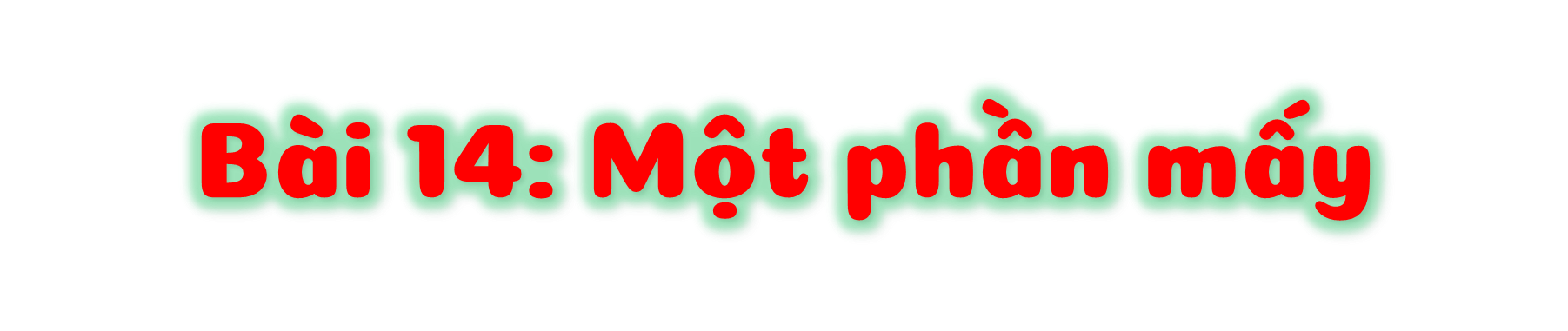 Tiết 1
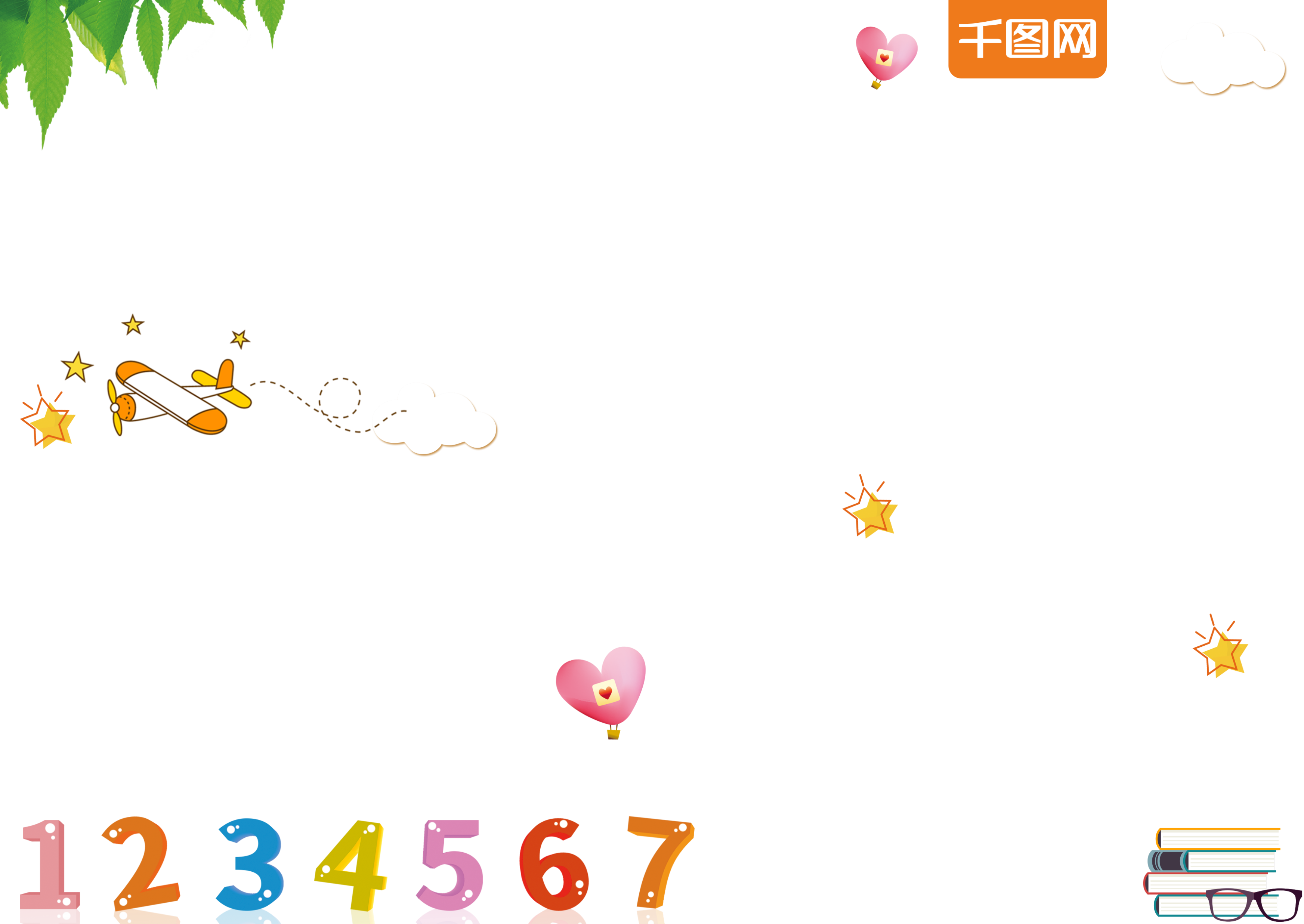 Có thêm Việt và Nam nên chúng mình sẽ chia cái bánh thành bốn phần bằng nhau.
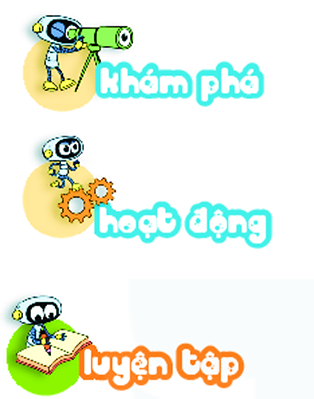 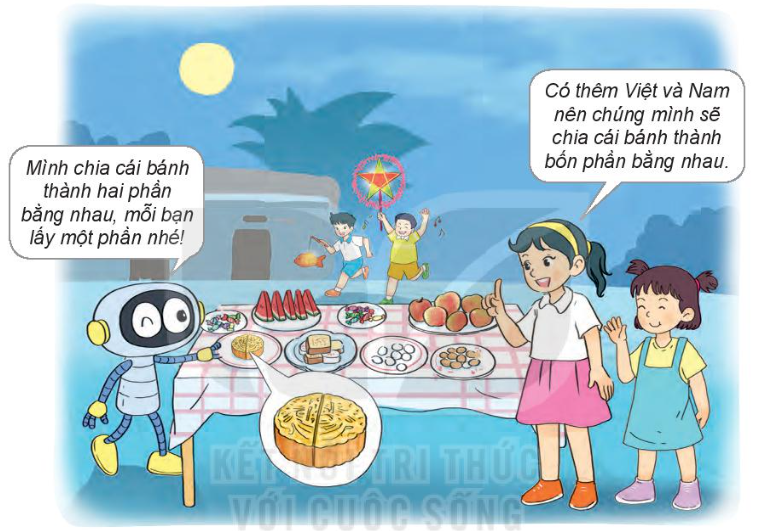 Mình chia cái bánh thành hai phần bằng nhau, mỗi bạn lấy một phần nhé!
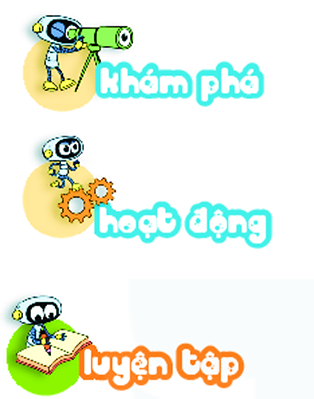 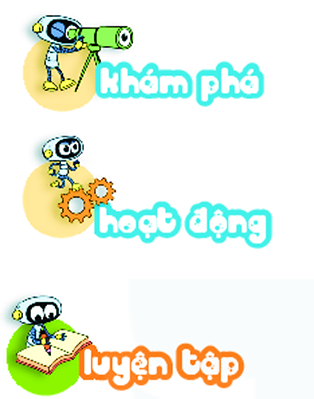 1
Đ, S ?
b)
a)
S
?
?
?
?
Đ
Đ
Đ
Chọn cách đọc phù hợp với cách viết một phần mấy ở mỗi hình
2
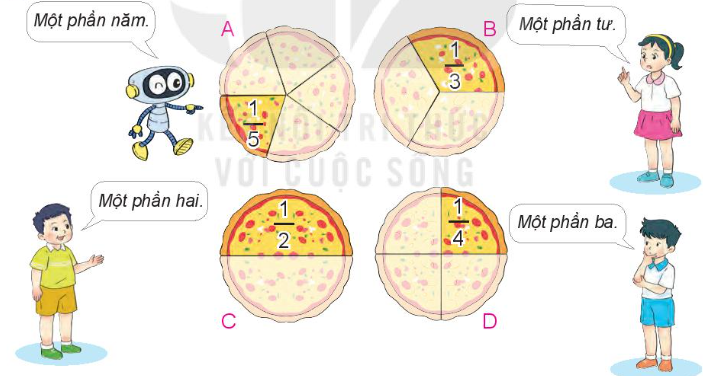 Chọn cách đọc phù hợp với cách viết một phần mấy ở mỗi hình
2
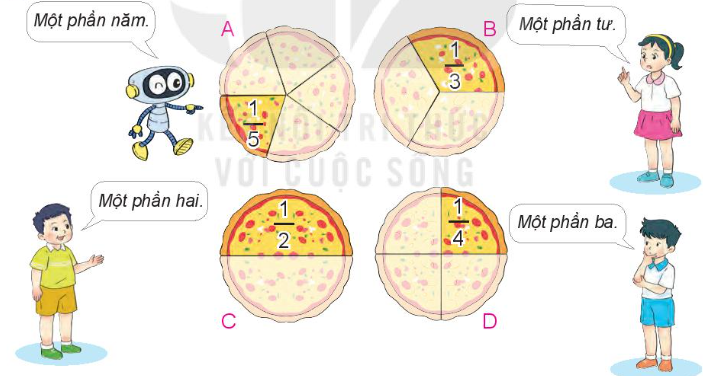 3
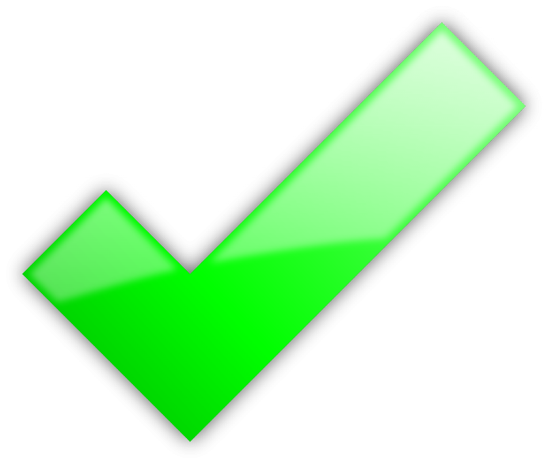 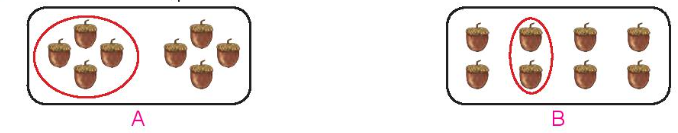 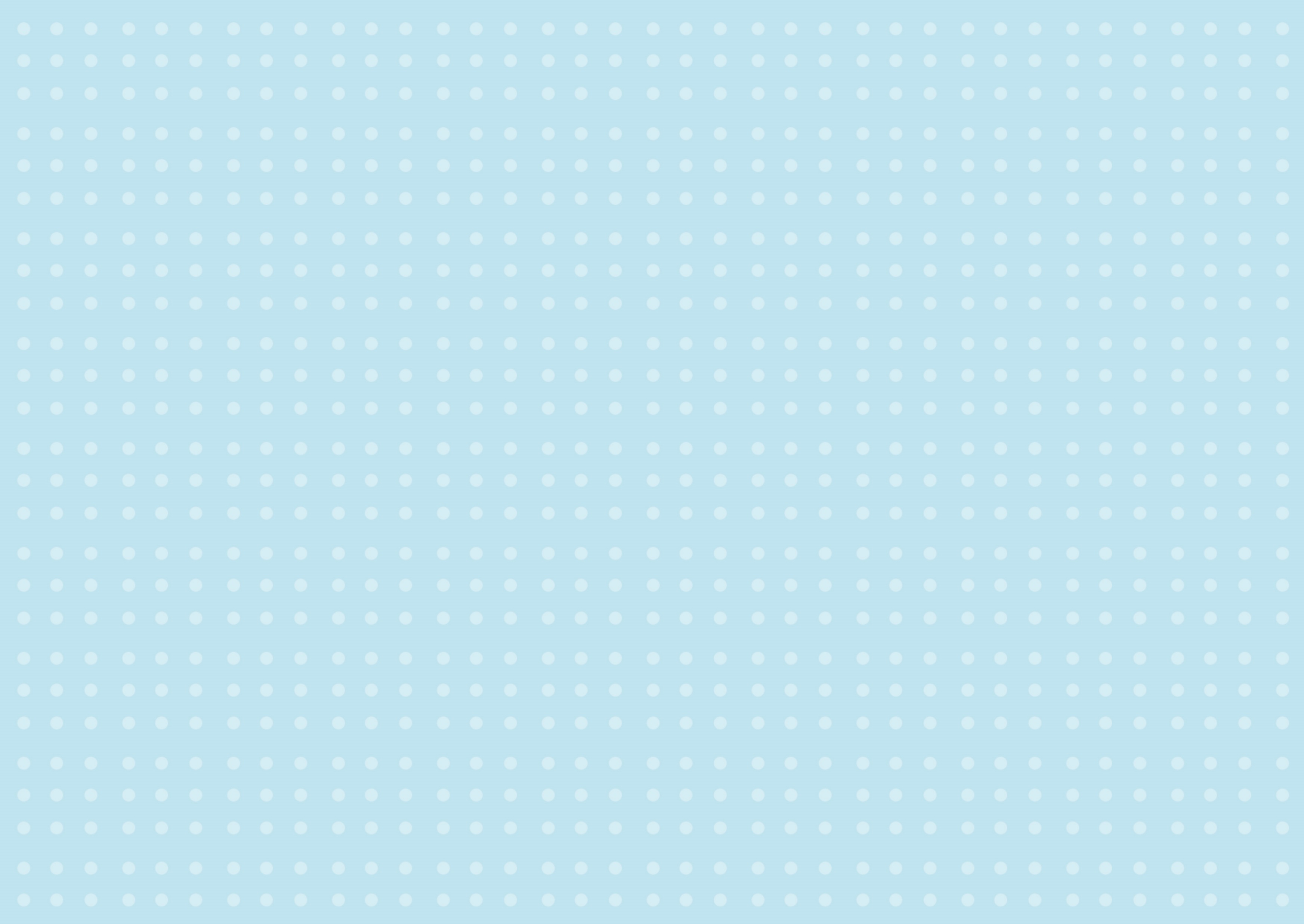 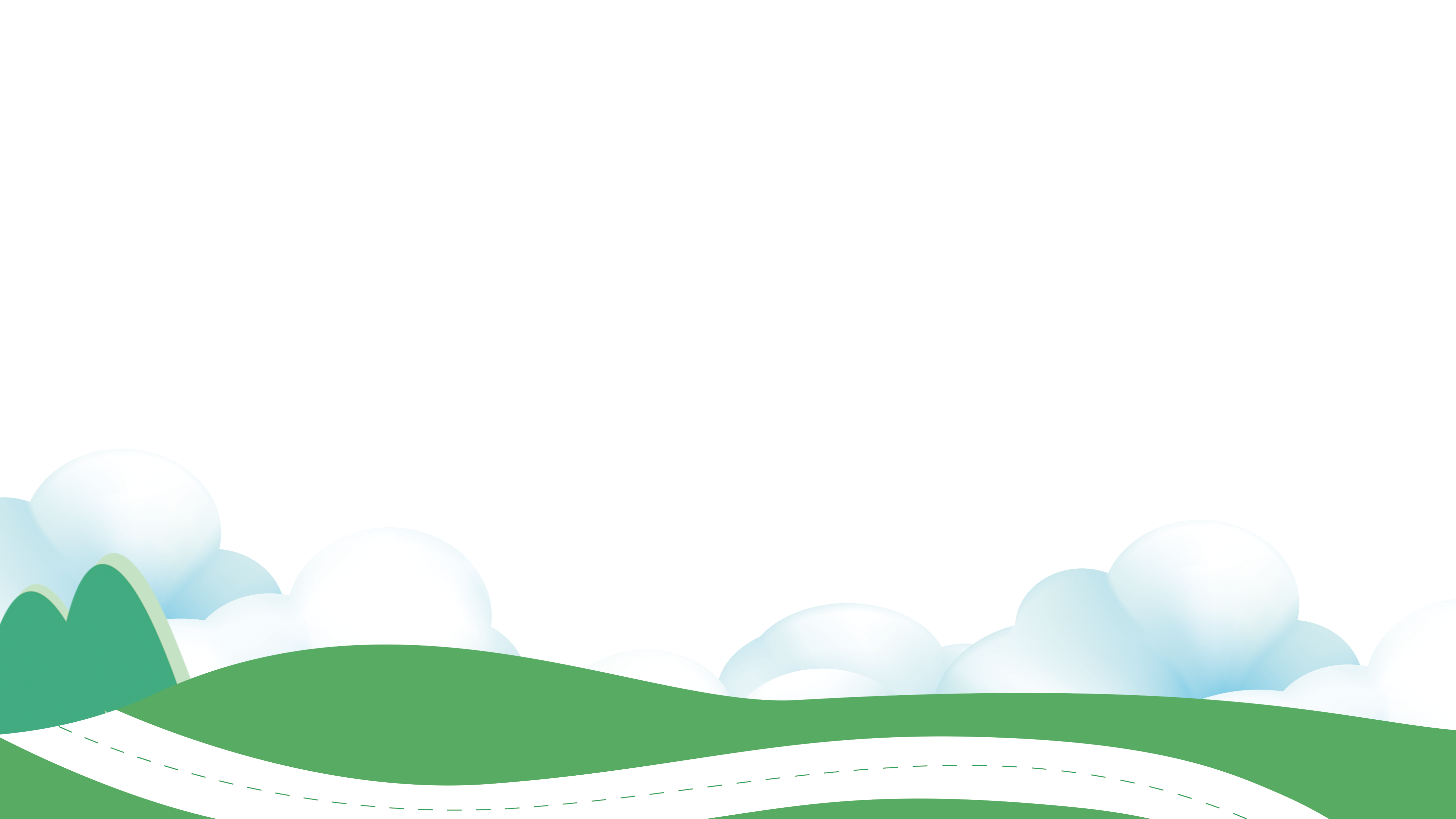 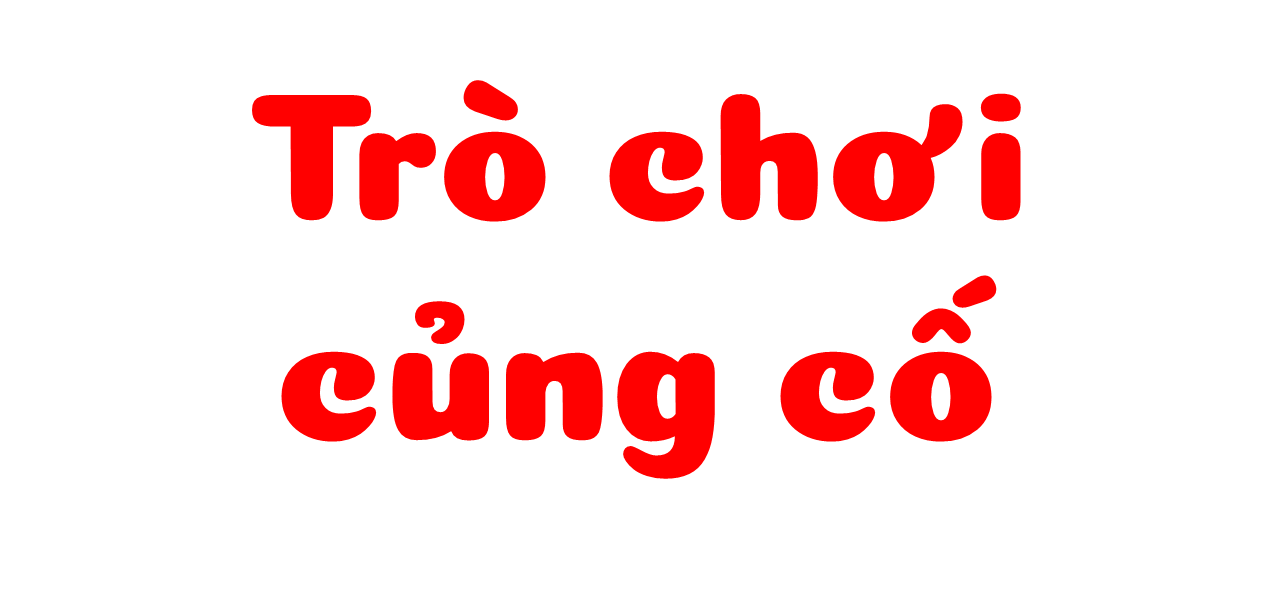 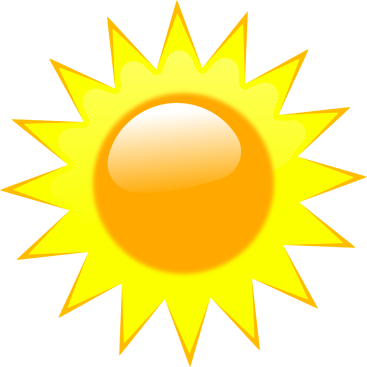 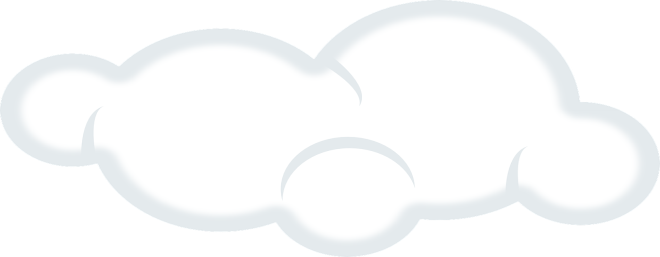 Hãy giúp bạn thỏ chia cà rốt cho các bạn bằng cách trả lời đúng các câu hỏi nhé!
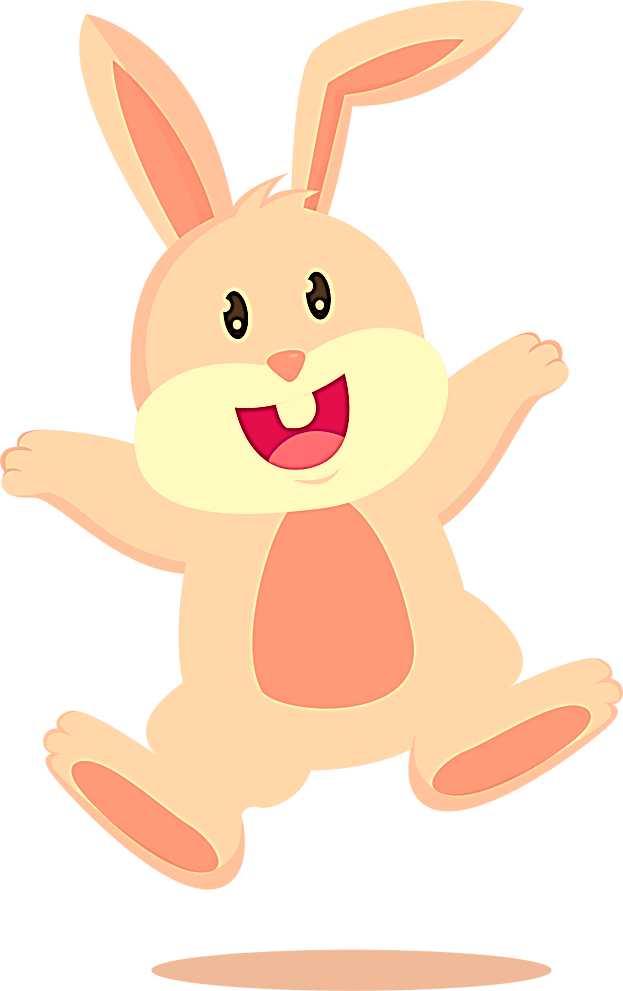 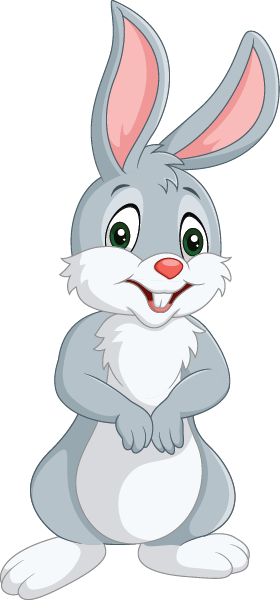 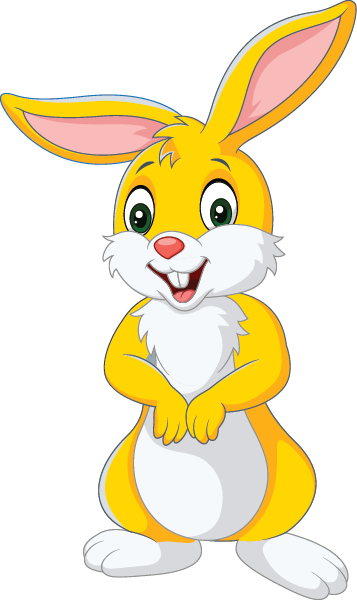 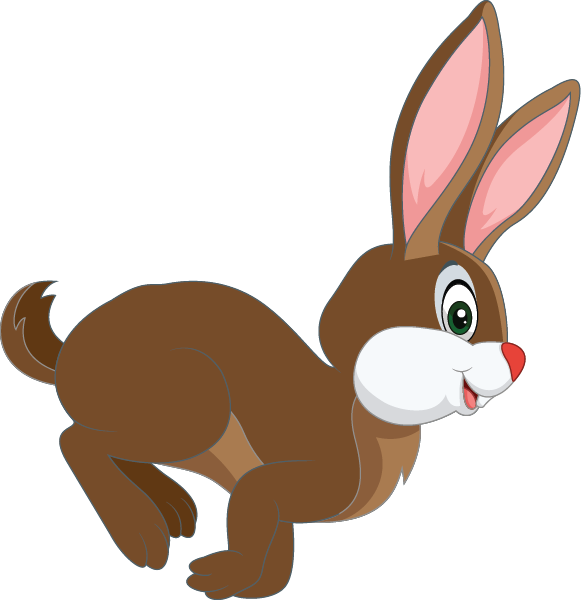 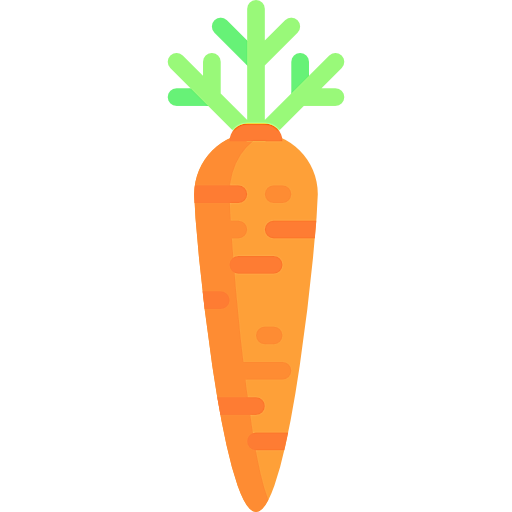 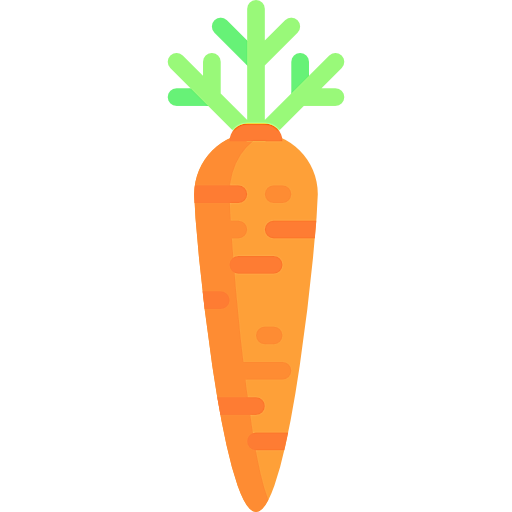 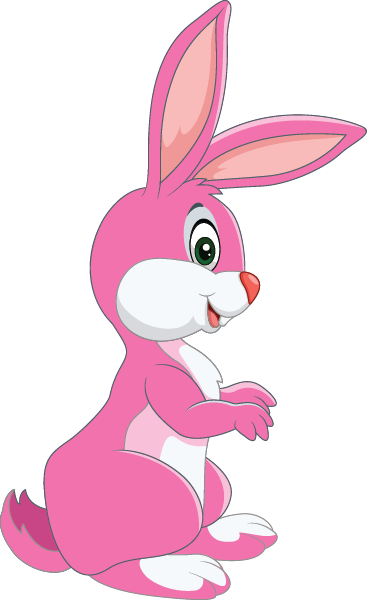 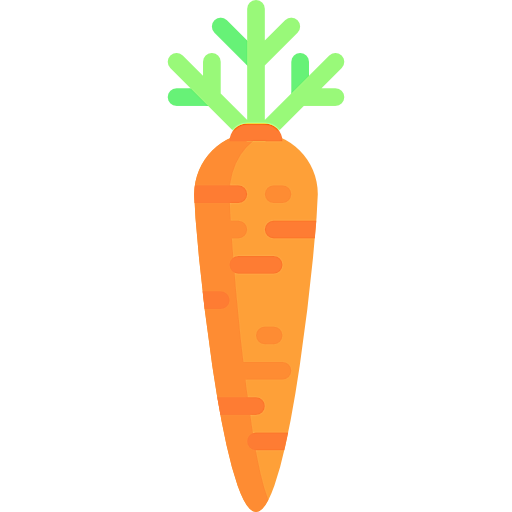 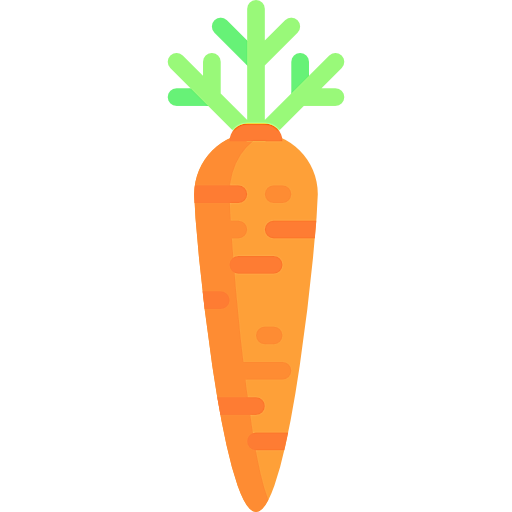 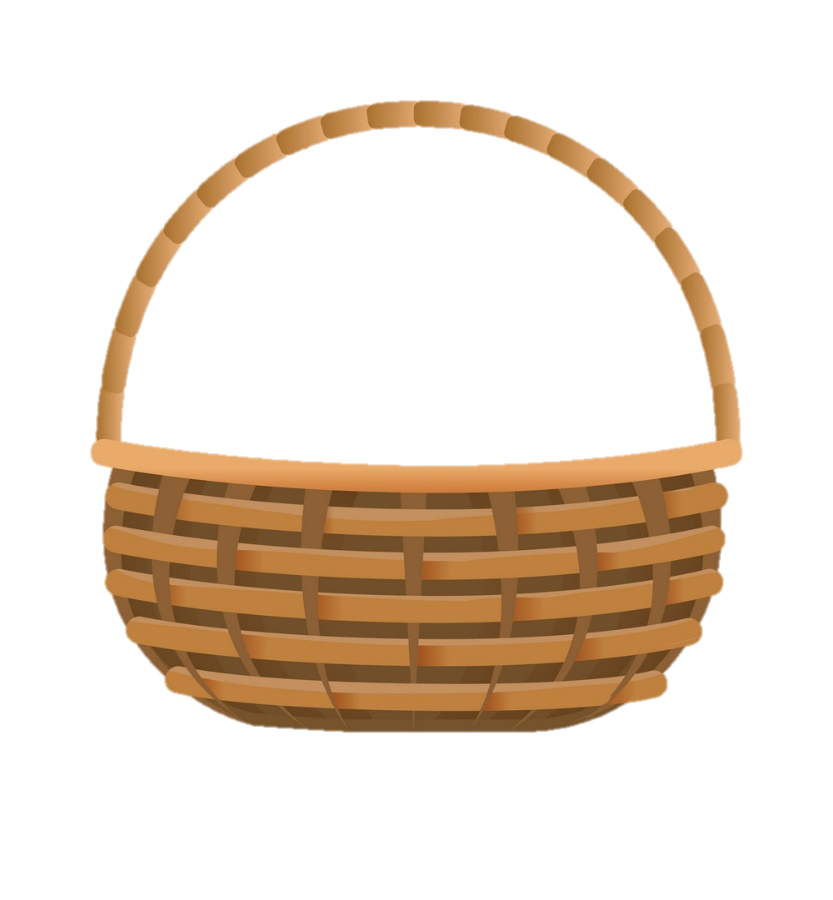 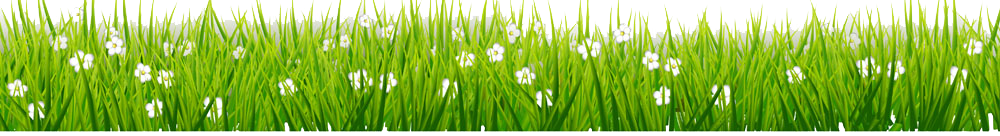 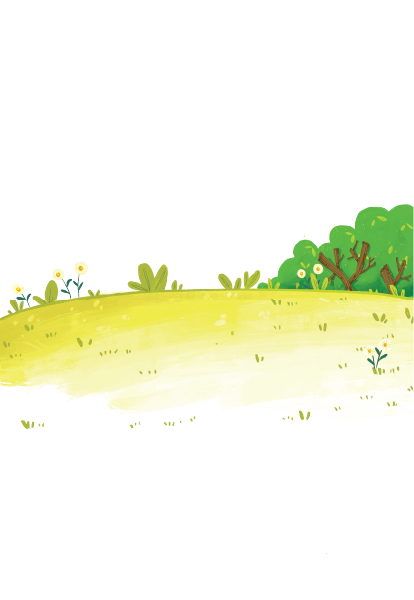 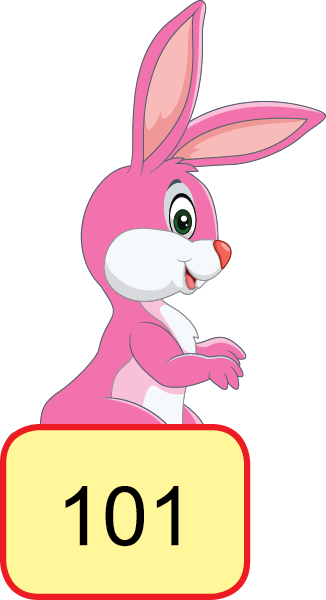 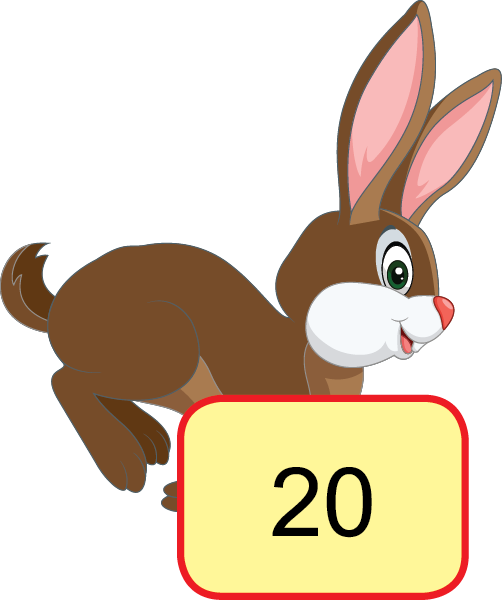 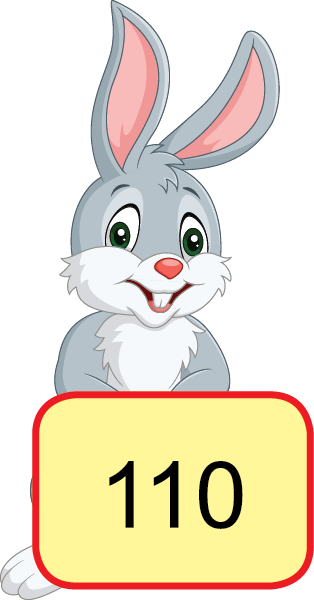 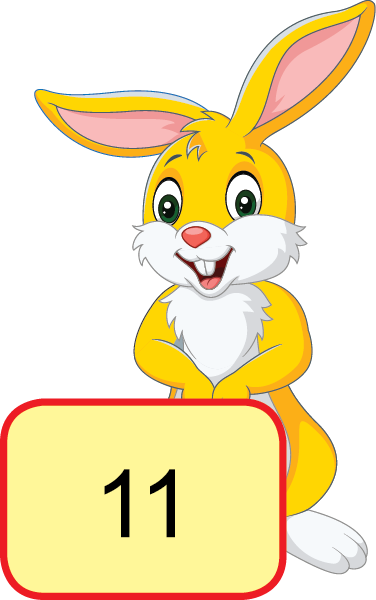 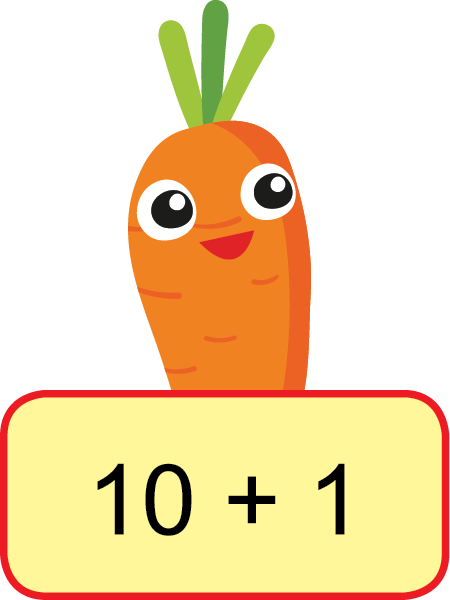 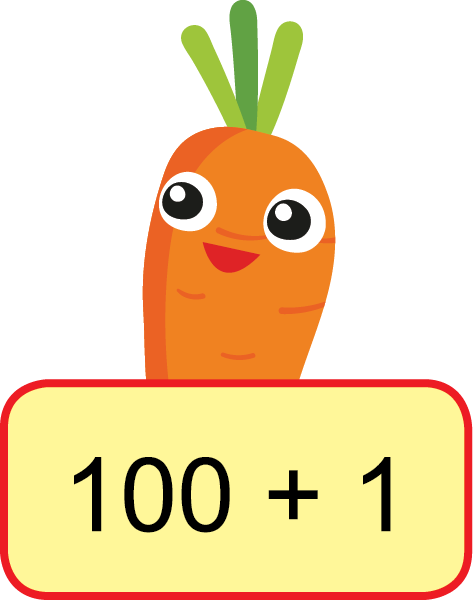 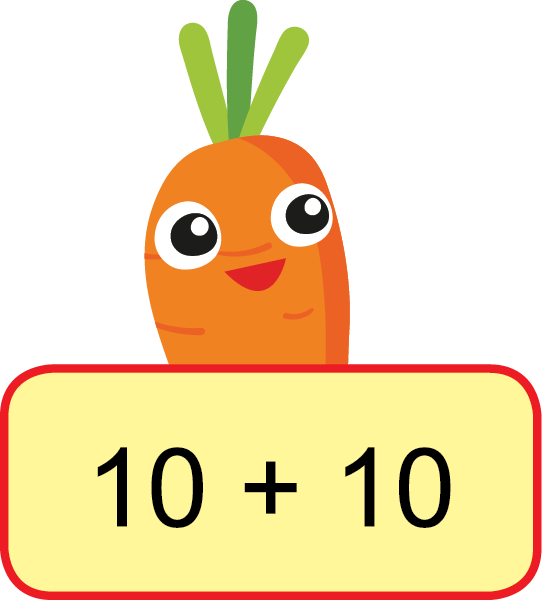 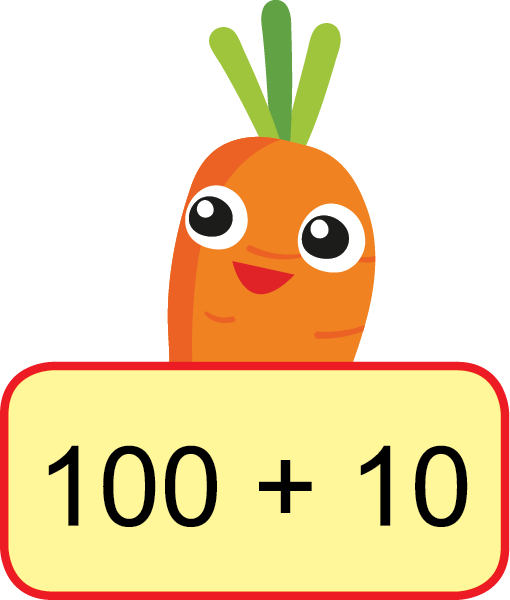 Một phần năm
Một phần ba
Một phần sáu
Một phần bốn
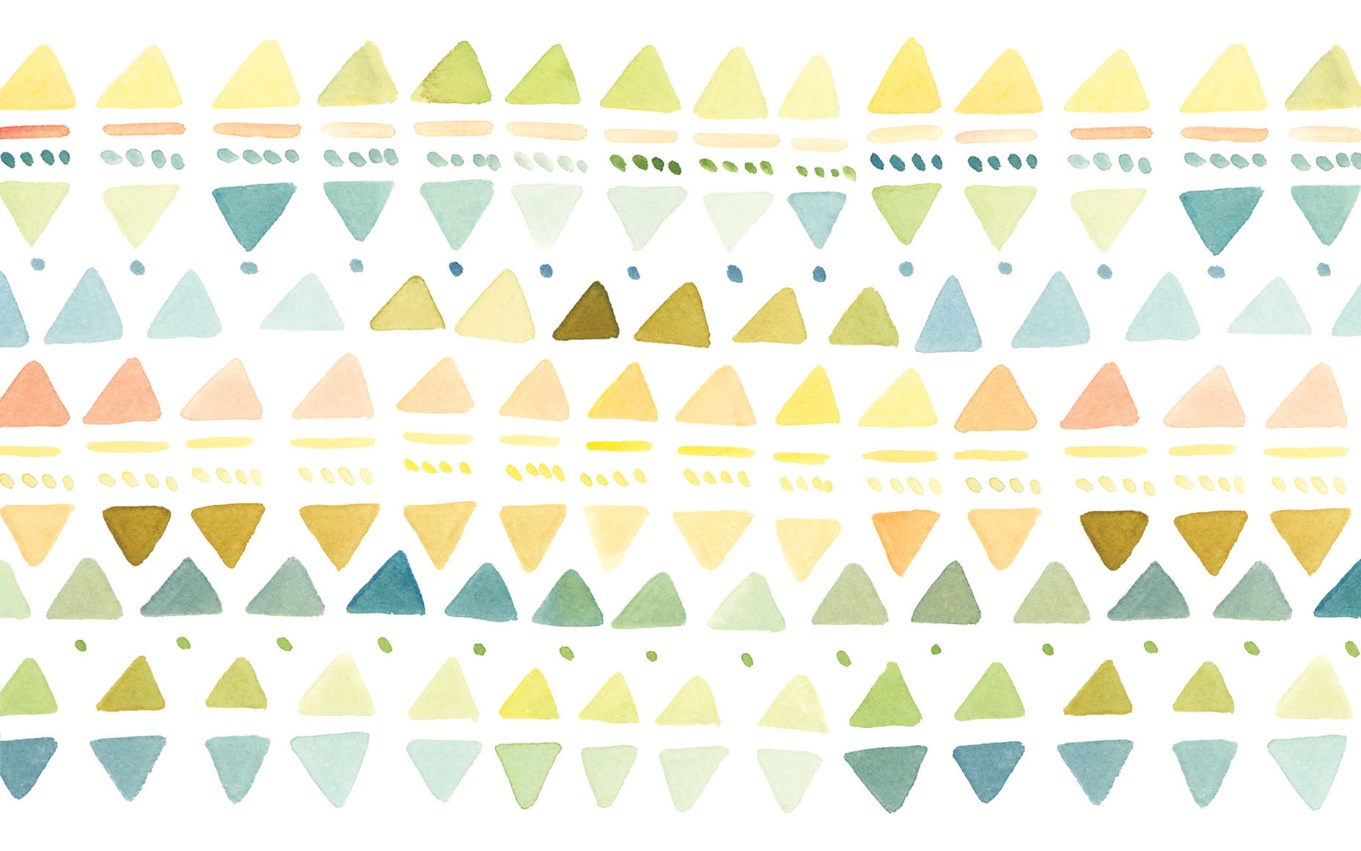 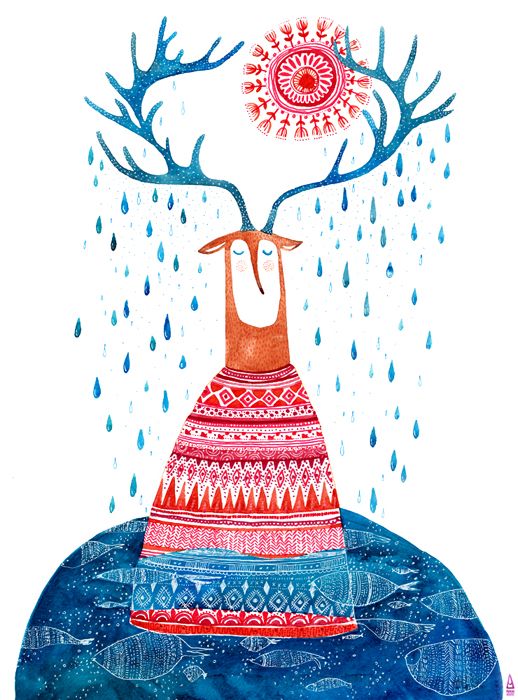 Tạm biệt và 
hẹn gặp lại
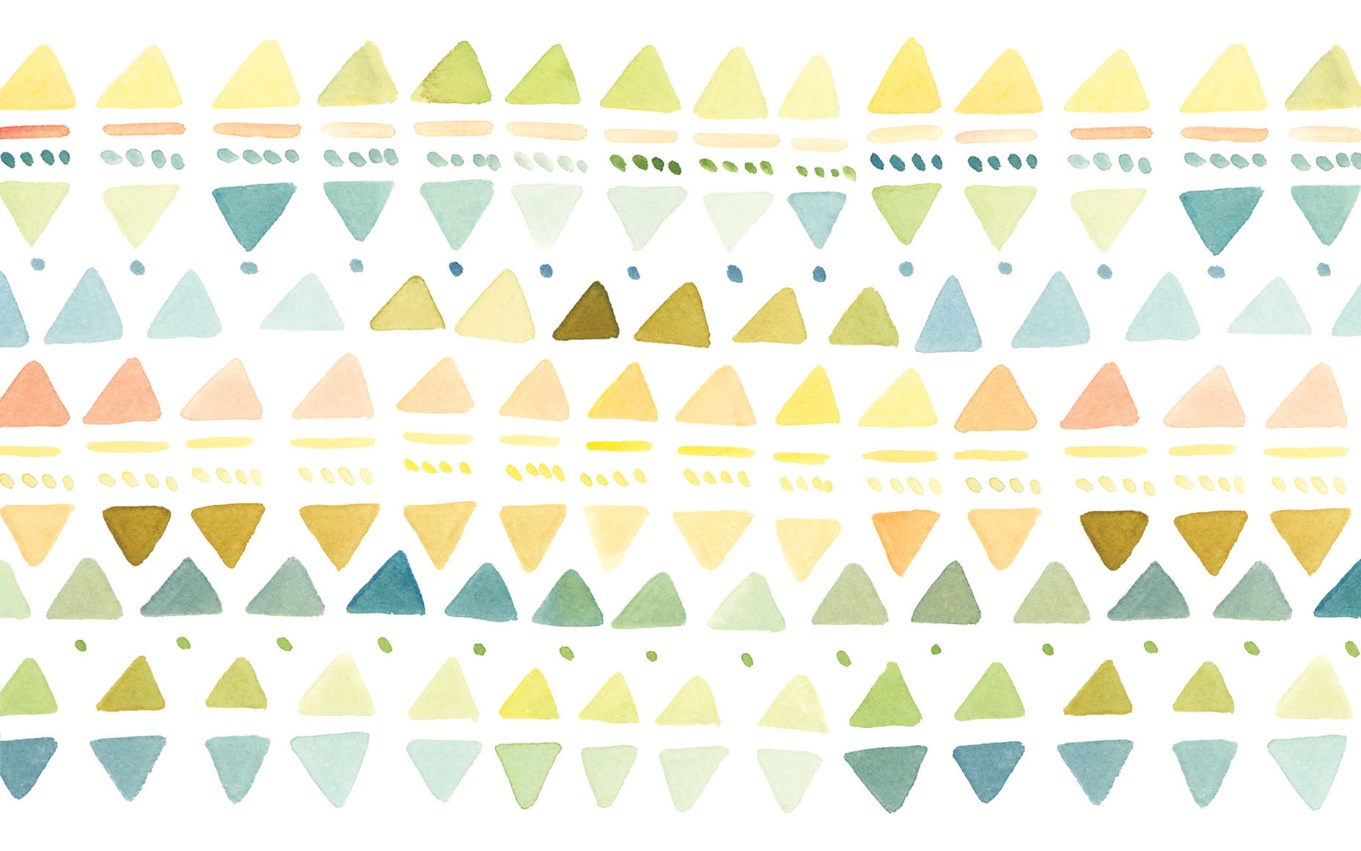